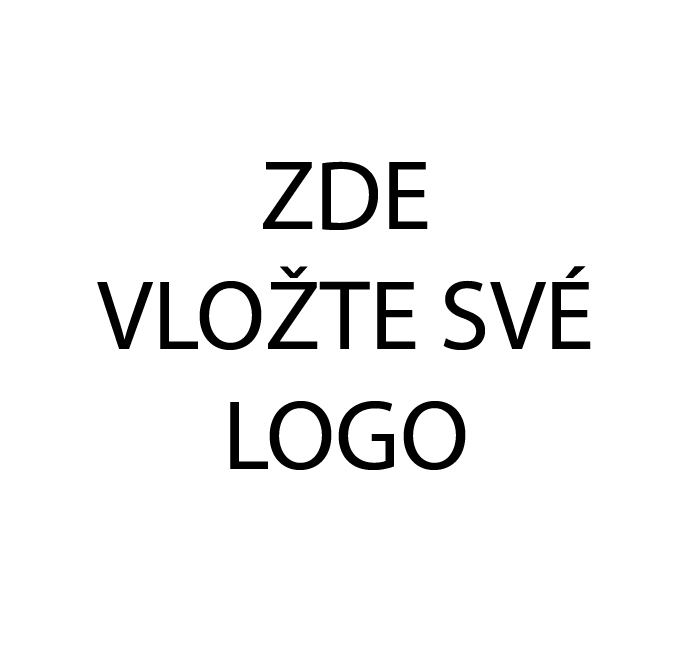 Potravinová banka v Ostravě, ve spolupráci 
se ZŠ a MŠ Prameny, Karviná pořádá v rámci akcí 
k Mezinárodnímu dni za odstranění chudoby
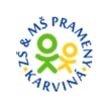 7.40 – 8.00
Mgr. Helena Šebestíková
Mgr. Marie Glatzová
16. 10. - 20. 10. 2023
ŠATNA EKO TÝMU
trvanlivé potraviny před datem spotřeby (cukr, olej, luštěniny, konzervy, těstoviny, rýže, paštiky, čínské polévky, sirupy, čaje, mléko, dětské výživy, sunary, cukrovinky) dále hygienu (pleny, mýdlo, zubní pasty) atd.
Výtěžek sbírky je určen pro potřebné lidi v nouzi.
Naše organizace je podpořena dotacemi
z Ministerstva zemědělství a z rozpočtů
Statutárního města Ostravy.